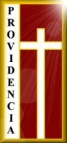 INFORMATIVO N°1: INICIO DEL AÑO ESCOLAR- LUNES 07 DE MARZO 2022
HORA DE APERTURA DEL COLEGIO: 7:45
HORA DE INGRESO AL COLEGIO JORNADA DE MAÑANA : 7:55
HORA DE INGRESO AL COLEGIO KÍNDER B: 12:30
Se solicita a los Padres y Apoderados respetar los horarios de entrada y salida, ya que no hay hall de espera.
ATENCIÓN SECRETARIA: ENTRADA PRINCIPAL DEL INTERNADO, UBICADO EN AV.CAUPOLICAN 1010.